Семья - это группа близких родственников, проживающих вместе и ведущих совместное хозяйство.
и
Ж  лище -
помещение, в  котором можно жить.
Тема: Виды жилых помещений.
Задачи:1. Познакомиться с видами жилых помещений.2. Составить рассказ о своём жилище.
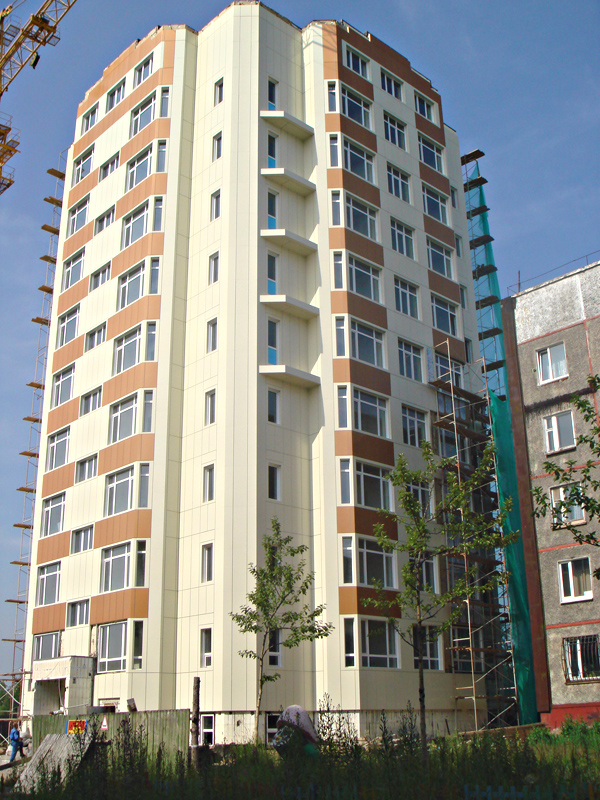 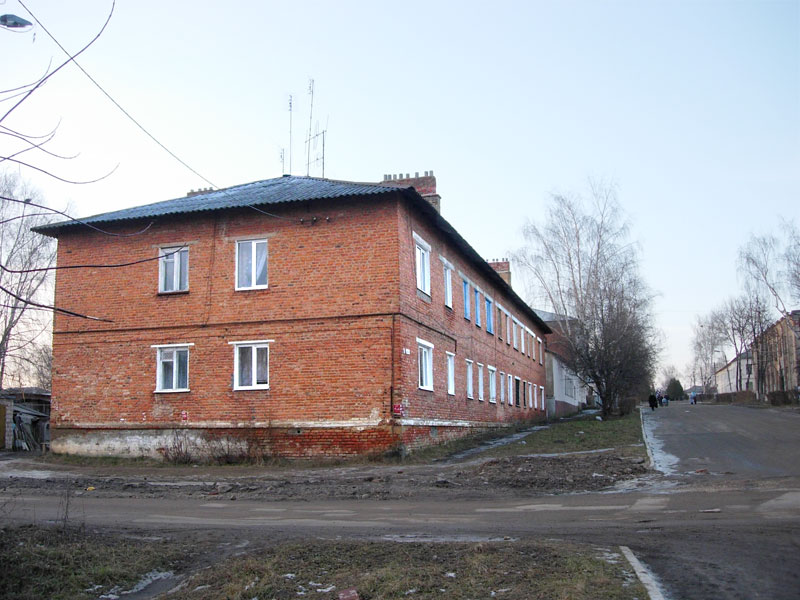 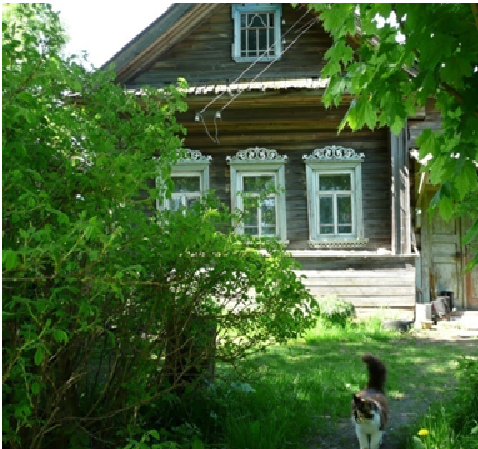 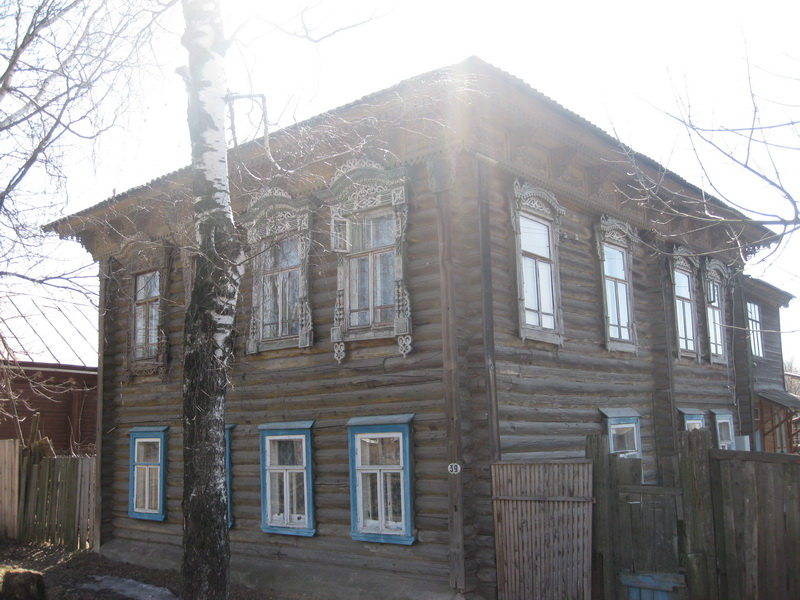 Пещера- пустое  пространство, которое образуется в горах.
Шалаш – жильё из жердей и веток
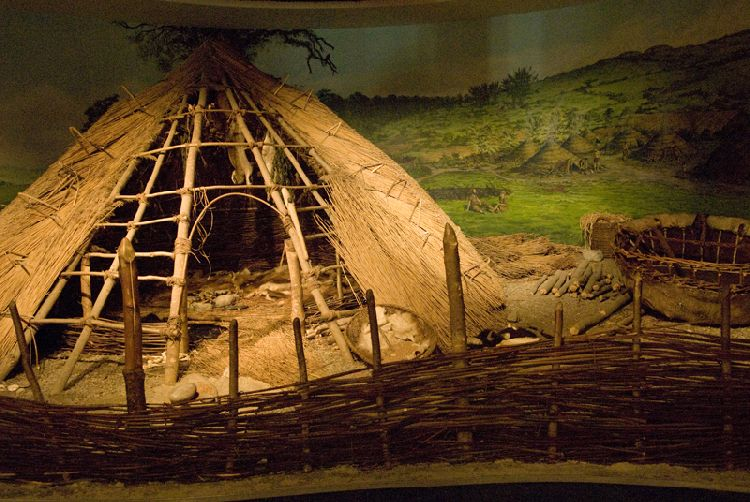 Землянка – жильё, выкопанное в земле, и навеса из веток.
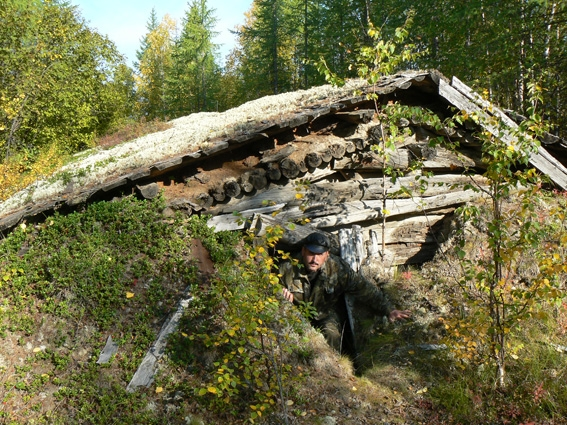 Изба – дом из срубленных деревьев.
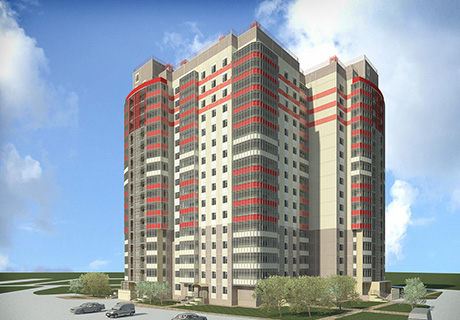 ДОМ – помещение, где живут люди.
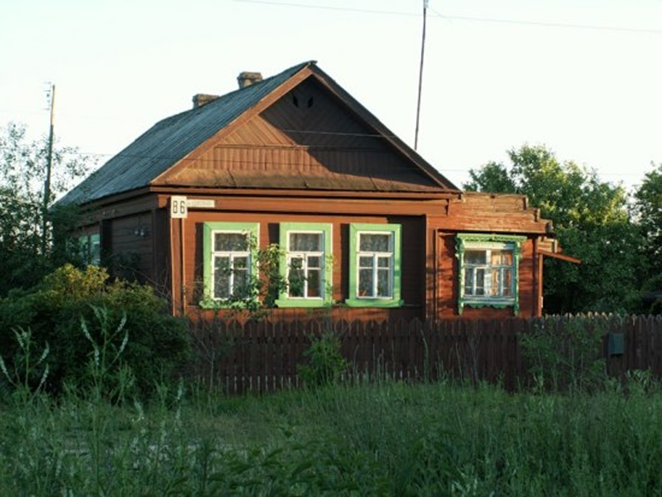 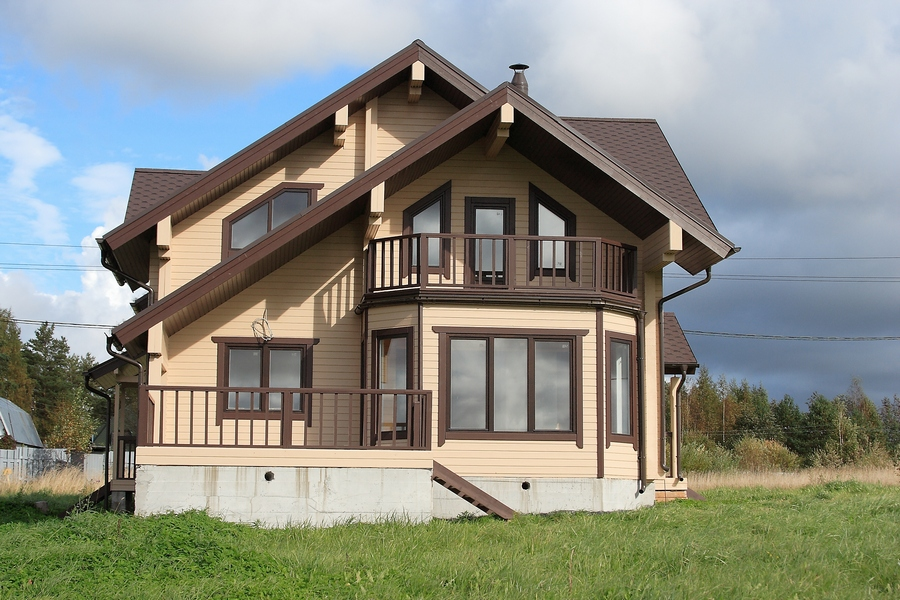 Кирпичный, деревянный, 
одноэтажный, двухэтажный, четырёхэтажный, шестнадцатиэтажный, одноквартирный, многоквартирный, сельский, городской.
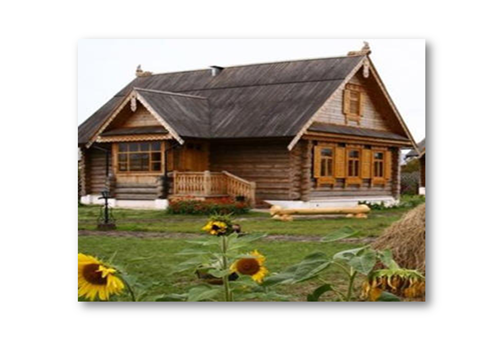 Квартира —жилое помещение в доме, имеющее отдельный вход,  состоящее из нескольких комнат и иных помещений.
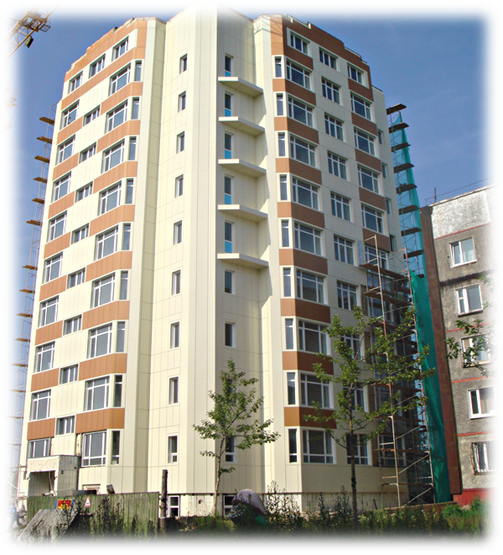 Комната- отдельное помещение в квартире.
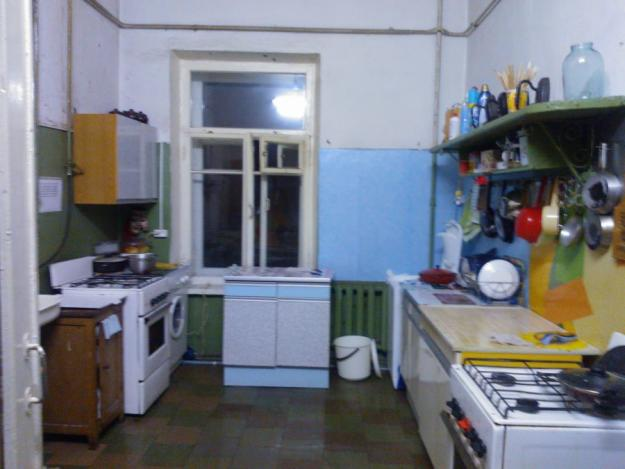 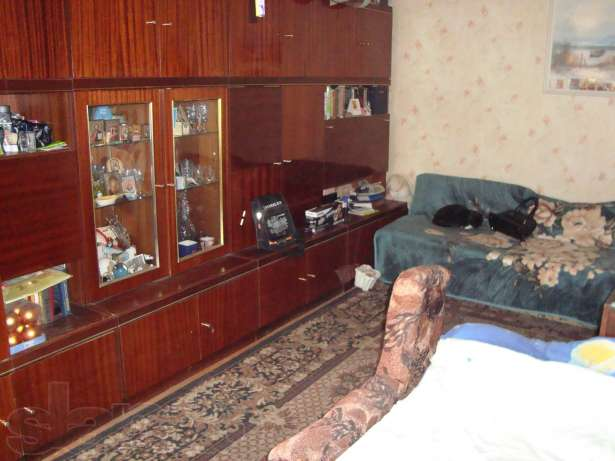 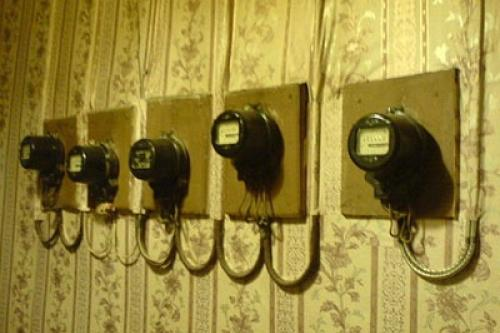 Жилые помещения бывают:
Собственные
Государственные
Продолжи предложение.
Помещение, в котором можно жить, называется … .
К видам жилых помещений относятся …, …, … .
Жилое помещение в доме, имеющее отдельный вход,  состоящее из нескольких комнат и иных помещений, называется … .
Квартира, которую купили, является … .